Inferensi
2
Penarikan kesimpulan dari beberapa proposisi
Kaidah :
Modus Ponen
Modus Tollen
Silogisme Hipotesis
Silogisme Disjungtif
Simplifikasi
Penjumlahan 
Konjungsi
Modus Ponen (1)
3
Didasarkan pada tautologi : 
	(p   (pq))q)
Kaidah :
	p  q
    p
    
Modus ponen menyatakan bahwa jika hipotesis p dan  implikasi p q benar maka konklusi q benar
Modus Ponen (2)
4
Misalkan implikasi “jika 25 habis dibagi 5, maka 25 bilangan ganjil” dan hipotesis “25 habis dibagi 5” keduanya benar maka menurut modus ponen :
p : 25 habis dibagi 5
q : 25 bilangan ganjil
	“jika 25 habis dibagi 5, maka 25 bilangan ganjil dan hipotesis 25 habis dibagi 5. Oleh karena itu 25 adalah bilangan ganjil”
	adalah benar.
Modus Tollen (1)
5
Didasarkan pada tautologi : 
	(~q   (pq)) ~p)
Kaidah :
	p  q
    ~q
    


Modus tolen menyatakan bahwa jika hipotesis ¬q benar dan implikasi p q benar maka konklusi ¬p  benar
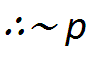 Modus Tollen (2)
6
Misalkan implikasi “jika n bilangan genap, maka 2n bernilai genap” dan hipotesis “2n bernilai bukan genap” keduanya benar. Maka menurut modus tollen :
p : n bilangan genap
q : 2n bilangan genap
	“jika n bilangan genap, maka 2n bernilai genap dan 2n bernilai ganjil. Oleh karena itu n bukan bilangan genap”
	adalah benar.
Silogisme Hipotesis (1)
7
Didasarkan pada tautologi : 
	((pq)   (qr)) (pr)
Kaidah :
	p  q
    q  r
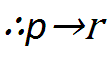 Silogisme Hipotesis (2)
8
Misalkan implikasi “jika saya masuk Teknik Informatika maka saya belajar matematika diskrit” dan implikasi “jika saya belajar matematika diskrit maka saya belajar algoritma. 
p : saya masuk Teknik Informatika
q : saya belajat matematika diskrit
r : saya belajar algoritma
Oleh karena itu jika saya masuk Teknik Informatika maka saya belajar algoritma” adalah benar menurut silogisme hipotesis.
Silogisme Disjungtif (1)
9
Didasarkan pada tautologi : 
	((p  q)   ~p) q
Kaidah :
	p  q
    ~p
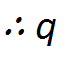 Silogisme Disjungtif (1)
10
“Saya akan meneruskan kuliah atau saya akan menikah tahun depan. Saya tidak akan meneruskan kuliah. 
p: saya akan meneruskan kuliah
q: saya akan menikah tahun depan
Oleh karena itu saya akan menikah tahun depan” adalah benar menurut silogisme disjungtif.
Simplifikasi (1)
11
Simplifikasi (2)
12
“icha adalah mahasiswa Unpad dan Unikom. Oleh karena itu icha adalah mahasiswa Unpad” adalah benar menurut Simplifikasi
Atau 
	“icha adalah mahasiswa Unpad dan Unikom. Oleh karena itu icha adalah mahasiswa Unikom” adalah juga benar menurut Simplifikasi
Penjumlahan (1)
13
Didasarkan pada tautologi : 
	p (p  q)
Kaidah :
	 p
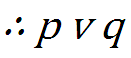 Penjumlahan (2)
14
“Icha mengambil kuliah matematika diskrit . Oleh karena itu icha mengambil kuliah matematika diskrit atau algoritma”  adalah benar menurut penjumlahan.
Konjungsi (1)
15
Didasarkan pada tautologi : 
	((p)   (q) (p  q)
Kaidah :
	p 
    q 
       p  q
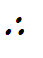 Konjungsi (2)
16
“Icha mengambil kuliah logika matematika. Icha mengulang kuliah algoritma. Oleh karena itu icha mengambil kuliah logika matematika dan algoritma”  adalah benar menurut konjungsi.
Argumen (1)
17
Suatu deret proposisi yang dituliskan sebagai 
	p1
	p2
	…
	pn
             dimana p1, p2, …, pn disebut hipotesis.
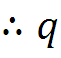 Argumen (2)
Sebuah argumen dikatakan sahih jika konklusi benar bilamana semua hipotesisnya benar; sebaliknya argumen dikatakan palsu (fallacy atau invalid) konklusi salah bilamana semua hipotesisnya salah.
Untuk menyatakan apakah argumen sahih maka dapat diperlihatkan bahwa implikasi adalah benar (yaitu sebuah tautologi).
18